RMM Décès fœtal
Cas n°:
Date:
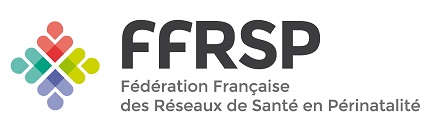 Aide au remplissage
Cette présentation complètement anonyme peut-être utilisée pour la présentation de votre ou de vos cas de mortalité fœtale spontanée à partir de 36 SA.
Elle n’est pas figée vous pouvez la modifier comme vous le souhaitez en rajoutant, précisant ou en enlevant des éléments.
Suggestion pour les réponses aux questions à choix multiples: effacer la ou les propositions qui ne correspondent pas à votre situation.
CARACTERISTIQUES MATERNELLES
Age : ………………ans
IMC en début de grossesse : ……………… kg/m²
Parité :     Nullipare      Multipare 
Vulnérabilités* :     Oui      Non  
Si oui, précisez : ……………… 




* Présence d’au moins un des éléments suivants : addiction (tabac, alcool, toxicomanie, médicaments…), barrière linguistique, soutien familial ou amical restreint, moyens de transports limités, hébergement instable, faibles ressources financières, absence de couverture médicale ou absence de complémentaire, vulnérabilité psychique, victime de violence.
3
Antécédents obstétricaux :
SUIVI DE LA GROSSESSE (1)
Grossesse multiple :     Oui      Non 
Si oui, nombre de fœtus : …..

Suivi régulier :     Oui      Non 
Suivi par :     SF      GO      Généraliste  
Type de suivi :     Libéral      Hospitalier  

Informations sur le suivi de la grossesse disponibles :   
           Oui      Non 

Prise de médicaments à risque* durant la grossesse :         Oui      Non 
  Si oui, précisez : ……………… 

* AINS, antidépresseurs, antiépileptiques, antirétroviraux, ARAII, IEC, Isotrétinoïne, traitements du rejet de greffe de rein…
5
SUIVI DE LA GROSSESSE (2)
Avis CPDPN :         Oui      Non  

Mouvements actifs fœtaux dans les 24h précédant l’accouchement : Présence	 Absence	 Diminution	
6
SUIVI DE LA GROSSESSE (3)
Autres évènements marquants
Echographies réalisées :     T1      T2      T3  
Autres anomalies que celles décrites précédemment : ……………… 


Hospitalisations anténatales :     Oui      Non  
Précisions : ………………
7
Le décès
Type de décès :   MFS	  Per partum 	
Circonstance de découverte : 
		 consultation programmée
		 consultation d’urgence, motif (en clair) :
		 en cours d’hospitalisation, motif (en clair) :
		 en cours de travail  
		 Autre, préciser :
ACCOUCHEMENT (1)
Réalisation d’un transfert in-utéro :     Oui      Non  
Si oui :
Terme : ……. SA
Motif : ………
Type de la maternité de départ :     I      IIA      IIB      III 
Type de la maternité où a eu lieu l’accouchement :     I      IIA      IIB      III  
Mise en travail :     Spontanée      Déclenchement 
Si déclenchement :   
     Maturation cervicale      Prostaglandines      Autre, précisez : ………………  
Présentation :     Céphalique      Siège     Transverse 
9
ACCOUCHEMENT (2)
Les différents stades du travail
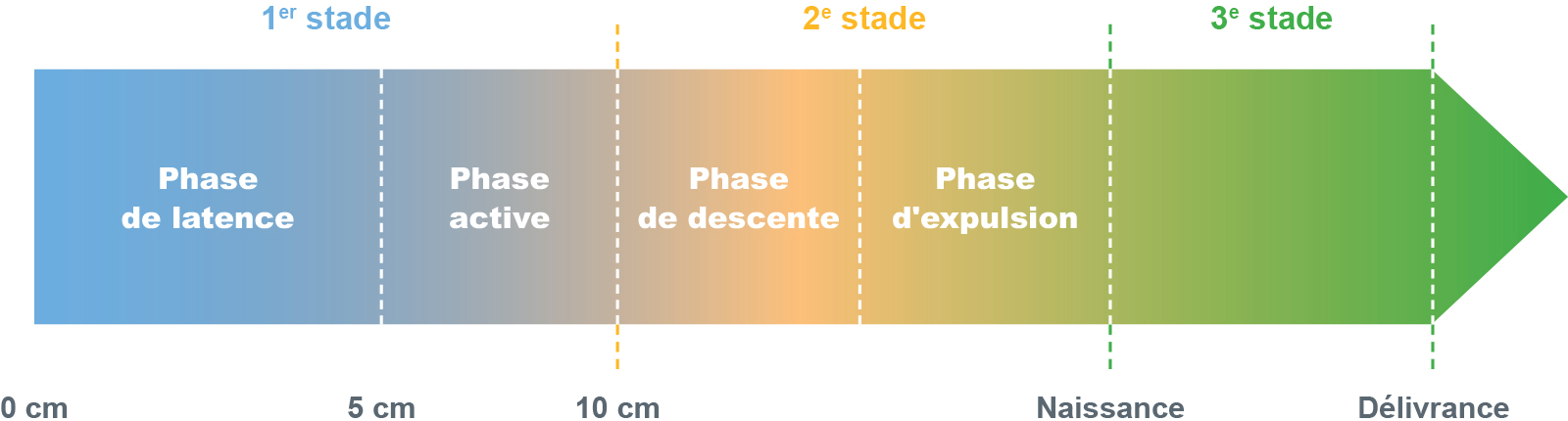 Source : HAS. Accouchement normal - Accompagnement de la physiologie et interventions médicales. 2017
Durée de la phase active du travail : …… min. ou heure
Durée du 2ème stade du travail : …… min. ou heure
Durée des efforts expulsifs : …… min. 
Durée d’ouverture de la poche des eaux : …… min. ou heure
Couleur du liquide amniotique :     Clair      Teinté      Méconial      Sanglant 
10
ACCOUCHEMENT (3)
Fièvre maternelle > 38°C :   Oui      Non  
Si oui, étiologie présumée ou avérée : ………





Infection materno-fœtale :   Oui      Non  
 Si oui, étiologie présumée ou avérée : ………
11
ACCOUCHEMENT si décès perpartum (4)
Anomalies du RCF lors du travail :                 Oui      Non  

Si oui (selon définitions CNGOF) : 
Faible risque d’acidose 	 
Risque d’acidose		 
Risque important d’acidose 	 
Risque majeur d’acidose 	 

Si oui, mise en place de mesures correctives :      Oui      Non  
Si oui, précisez quelle CAT : ………………..
Anesthésie :   Oui      Non  
Si oui : 
Générale  
Péridurale / Rachianesthésie  
Enregistrement du RCF pendant l’anesthésie :  Oui      Non  
Enregistrement du RCF lors du travail :               Oui      Non  
Si oui, enregistrement du RCF :
Continue  
Discontinue  

RCF normalement Non applicable sauf si décès pendant travail 
Veuillez joindre les images du rythme
12
Ajouter les images du RCF sur une ou plusieurs diapositives
13
ACCOUCHEMENT (5)
Techniques de surveillance de seconde ligne :   Oui      Non  
Si oui, veuillez compléter :






Mode d’accouchement :  Voie basse spontanée      Extraction instrumentale      Césarienne 
Si extraction instrumentale : Forceps      Spatule      Ventouse                                
Si césarienne, précisez le code : …..

Circulaires :   Oui      Non  

Anomalies du placenta :     Oui      Non      Placenta non analysé 
Anomalies macroscopiques : …..
14
ACCOUCHEMENT (6)
Moment de la naissance :                 
 Journée de semaine 	          
 Nuit 			    
 Week-end ou jour férié 	

GO présent lors de la naissance :     Oui      Non 
Si non, pourquoi : …..
Autres précisions : …..


Pédiatre présent à la naissance :     Oui      Non  
 Si non, pourquoi : ….. 
 Autres précisions : …..
15
ENFANT A LA NAISSANCE
Sexe :     Féminin      Masculin  
Poids de naissance : ….. Grammes
PC :    cm		
PT :    cm
Particularités visibles à la naissance :
16
Le décès
Cause du décès

Cause fœtale ou néonatale déterminante de la mort :


Cause obstétricale ou maternelle déterminante de la mort :
Recherche de la cause du décès
Anatomopathologie placentaire réalisée :	  
	 oui		  non
Prélèvement bactériologique placentaire réalisée : 
	 oui		  non
Autopsie réalisée :  oui 	 non  	
	Si non, raison (en clair) : 
Caryotype fœtal réalisé : 	 oui 		 non 
Imagerie fœtale réalisée (radio, IRM):  oui 		 non 
Réalisation d’une RMM :  oui 		 non
Codage PMSI versant maternel
DP = O36.4 Soins maternels pour mort intra-utérine du fœtus 
 Oui                     Non 
Si non : quel code ? 

DAS obligatoires :
 Z37.10 Naissance unique, enfant mort-né, hors interruption de la grossesse pour motif médical 
 Z37.40 Naissance gémellaire, jumeaux mort-nés, hors interruption de la grossesse pour motif médical 
 Z37.30 Naissance gémellaire, l'un des jumeaux né vivant, l'autre mort-né, hors interruption de la grossesse pour motif médical 
 Z37.60 Autres naissances multiples, certains enfants nés vivants, hors interruption de la grossesse pour motif médical 
Z37.70 Autres naissances multiples, tous mort-nés, hors interruption de la grossesse pour motif médical
Aucun 

DDR recalculée indiquée :  Oui                     Non 
Terme à l’expulsion indiquée en SA révolues :  Oui                     Non
Codage PMSI versant fœtal
RUM fait :  Oui                     Non 
DP : 
 P95.+1 Mort fœtale in utéro en dehors d'une interruption médicale de grossesse 
 P95.+2 Mort fœtale perpartum en dehors d'une interruption médicale de grossesse 
P95.+8 Mort fœtale sans précision en dehors d'une interruption médicale de grossesse
 Autre, précisez : 
DAS : cause du décès
Présent(s) 
Absent(s) 
• Age gestationnel à la date de la naissance (en semaines révolues d’aménorrhée) = identique à celui de la mère 
					 Oui                     Non 
• Poids de naissance (en grammes) 	 Oui                     Non 
• Mode d'entrée = Naissance (N) 	 Oui                     Non 
Mode de sortie = Décès (9) 		 Oui                     Non 
• Date d’entrée = date de naissance = date de sortie → Durée de séjour=0 
					 Oui                     Non
Conformité de l’enregistrement
Certificat médical d’accouchement établi
 oui		  non
Acte d’enfant né sans vie (déclaration à l’état civil) établi
 oui		  non